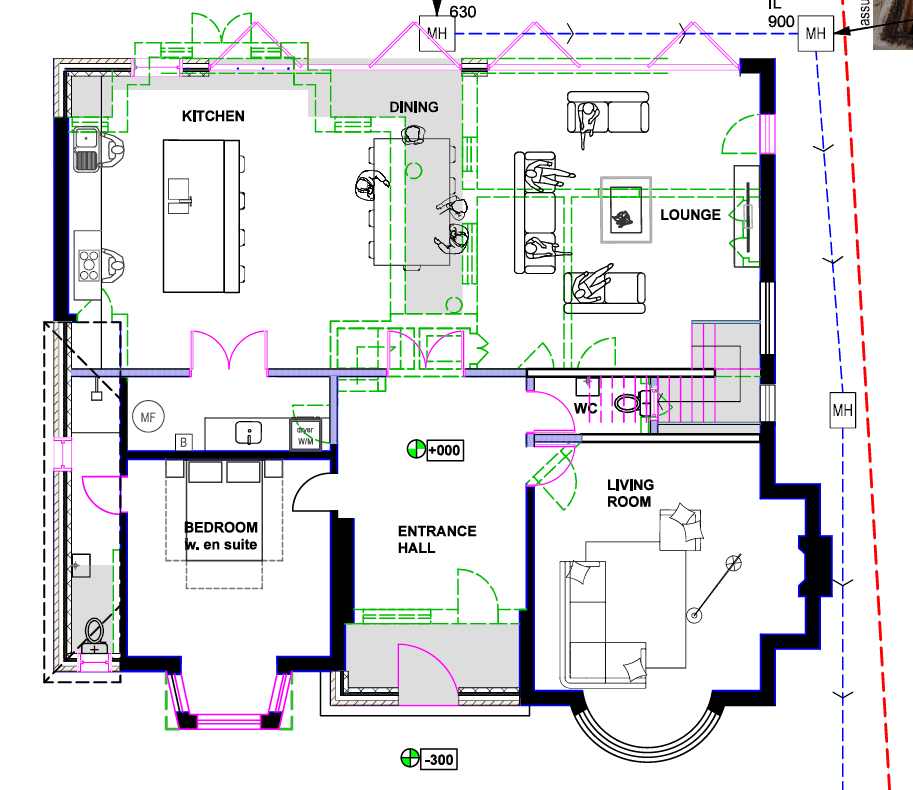 14852
Details
Manifold (12 port?) placed in the utility (MARKED) 
Kitchen/Utility = Zone 1 
Dining = Zone 2
Lounge = Zone 3
Bedroom/Bath = Zone 4
Entrance Hall = Zone 5 
Living Room = Zone 6  

Please propose how to cover Kitchen/Dining/Lounge area (approx.. 90 sq. mtrs) 
100 m UFH = 20sq Mtrs

Total Area is approx. 180 sq. mtrs
- Should we split ensuite bath from bedroom?
5686
1142
UTILITY
3733
2604
Manifold
5683
3025
5361
4025
5383
5050
1150
4472